Cell Size
Why are cells so small?
What happens to volume when cells get bigger?
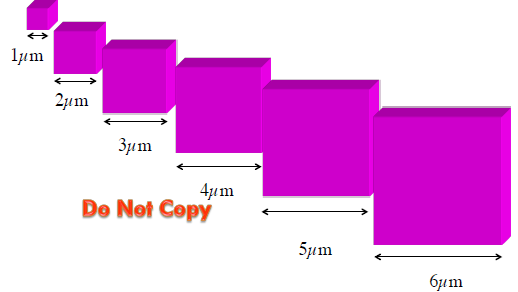 How are surface area and volume affected by growth?
Comparing Surface Area and Volume changes
Both SA and Volume increase, 
but at different rates
Surface Area: Volume  Ratio  decreases
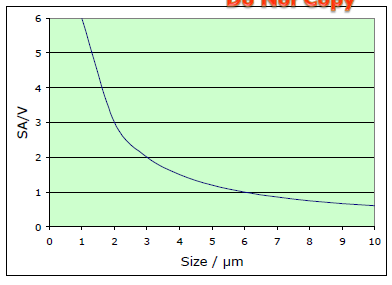 Problem:
Bigger cells have a greater metabolism than smaller cells
BUT bigger cells have a proportionally less surface for exchange.
How to increase surface area with increasing size?
Divide
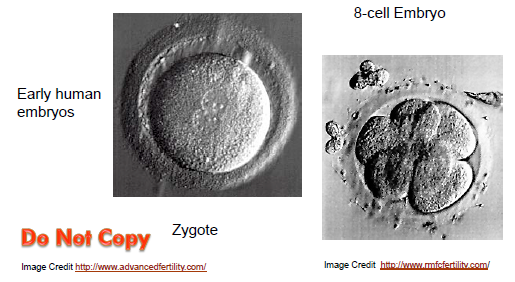 Extensions
Flatten to thin film
Multicellular organisms show the same adaptations
How do cells get around the limits of the surface to volume ratio?
1. Divide.
2. Get long and thin rather than round and fat: 
	e.g. nerve cells
3. Folds in the cell membrane: e.g. microvilli of intestinal epithelial cells
4. Slow down metabolism: e.g. unfertilized chicken eggs
Cell Lab